Rozvoj vytrvalosti u dětí
PhDr. Jan Cacek, PhD.
Děti vs. dospělí
Platí:
Dítě není malý dospělý!!!
kvalita provedení je důležitější než kvantita (z hlediska objemu a intenzity) GRASSO, B. (2004) 
Důvod
správné pohybové vzorce = dobrá mechanika pohybu
učit správné pohybové návyky = zdokonalovat techniku!!!!
minimalizace chronických i akutních poranění
ctěn princip postupnosti a přiměřenosti
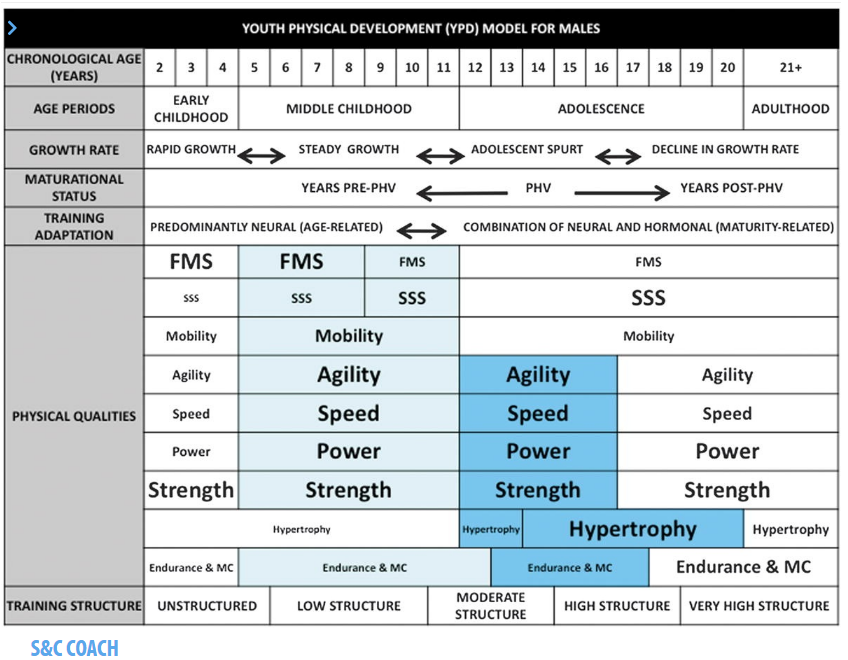 http://www.merchiston.co.uk/about/sport-and-co-curriculum/sport/rugby/strength-and-conditioning/
Výzkum: VO2max, acidobazické rovnováhy, podíl spotřeby eng. v průběhu a po krátkém maximálním zatížení u dospělých (n = 8), dospívajících (n = 8) a dětí (n = 8) – muži sportovci

Metody: testy běh 400 m, 350 m a 300 m pro různé věkové skupiny, 52-54 s

Výsledky: VO2peak 
nejnižší u dětí (53,1 ± 4,6 ml / kg / min
 dospívající (59,9 ± 3,7 ml / kg / min, P <0,01
dospělí (60,7 ± 2,4 ml / kg / min, p <0,01). 
minimální pH krve 
nejnižší u dospělých (6,97 ± 0,06) 
dospívající (7,14 ± 0,07, p <0,05) 
u dětí (7,18 ± 0,03, p <0,001) a 
maximální hladina laktátu 
největší u dospělých ( 17,4 ± 1,8 mmol / l) 
dospívající (13,3 ± 3,7 mmol / l, p <0,05) 
u dětí (10,2 ± 1,1 mmol / l, P <0,01). 
Odhadované procento anaerobní spotřeby energie během běhu
největší u dospělých (53 ± 5%) 
dospívající (44 ± 7%, p <0,05) 
u dětí (45 ± 5%, p <0,05).

dospěli sportovci - hlavně anaerobní energie, vyšší acidóza než ml. a dětí, kteří používají převážně „aerobní“  zdroje energii.

N Vilmi, S Äyrämö, A Nummela, T Pullinen et al (2016)
prepubertální děti x dospělí

menší rozměry těla
nižší mechanická účinnost (pohyb) = i nižší pracovní kapacita
vyšší podíl energie získané z aerobního metabolismu při výkonu svalů 

nižší náchylnost ke svalové únavě, metabolicky srovnatelné s dobře trénovanými dospělými vytrval. sportovci

odpověď na submaximální cvičení = obdobné u prepubescentů a dospělých vytrvalostních sportovců

Zjištěno na základě výzkumů intramuskulárních měření - vyšší
procento aktivace vláken typu I 
enzymatická aktivita, 
mitochondriální objem aj.
Sebastien Ratel a Anthony J. Blazevich (2017)
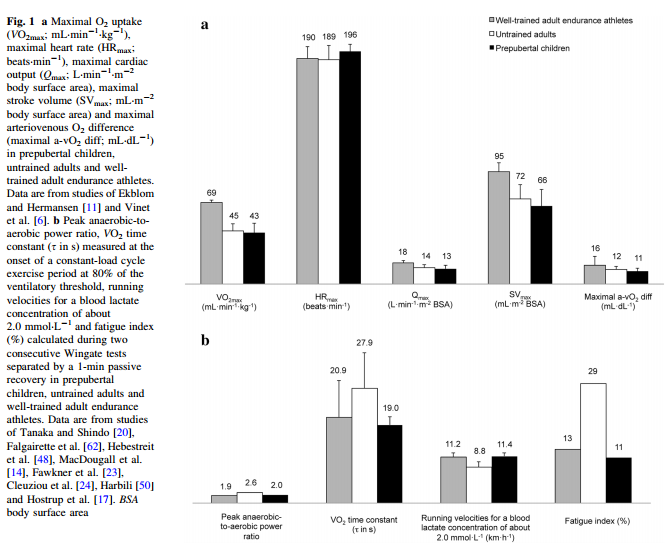 Sebastien Ratel a Anthony J. Blazevich (2017)
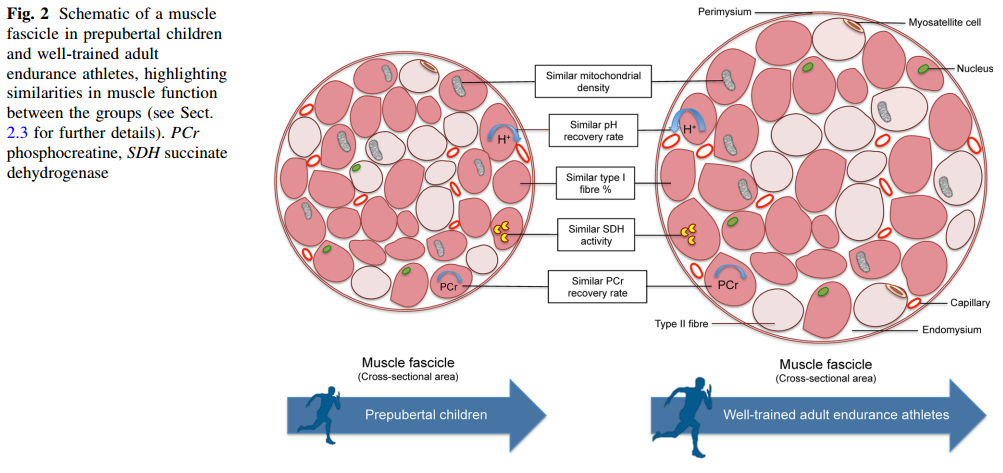 Sebastien Ratel a Anthony J. Blazevich (2017)

Sukcinátdehydrogenáza = enzym mitochondrie – ovlivňuje citrátový cyklus , buněčné dýchání
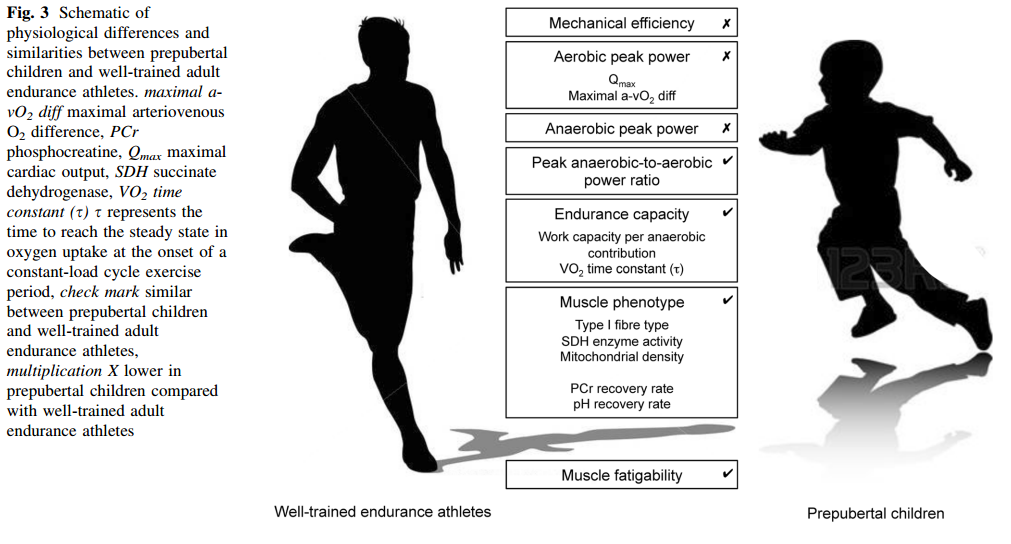 Sebastien Ratel a Anthony J. Blazevich (2017)
Tělesný typ a vytrvalost
Nadváha = horší vytrvalost 
tělesný tuk navíc =snížení vytrvalostních výkonů 
V důsledku zvýšené energetické náklady 

nadváha = špatná mechanická účinnost
5 % z nadváhy = asi 89 metrů v Cooperově běhu  
10 mil běh, snížení o 1 kilogram tělesné hmotnosti = zvýšení výkonu o 30 sekund Joseph Drábik
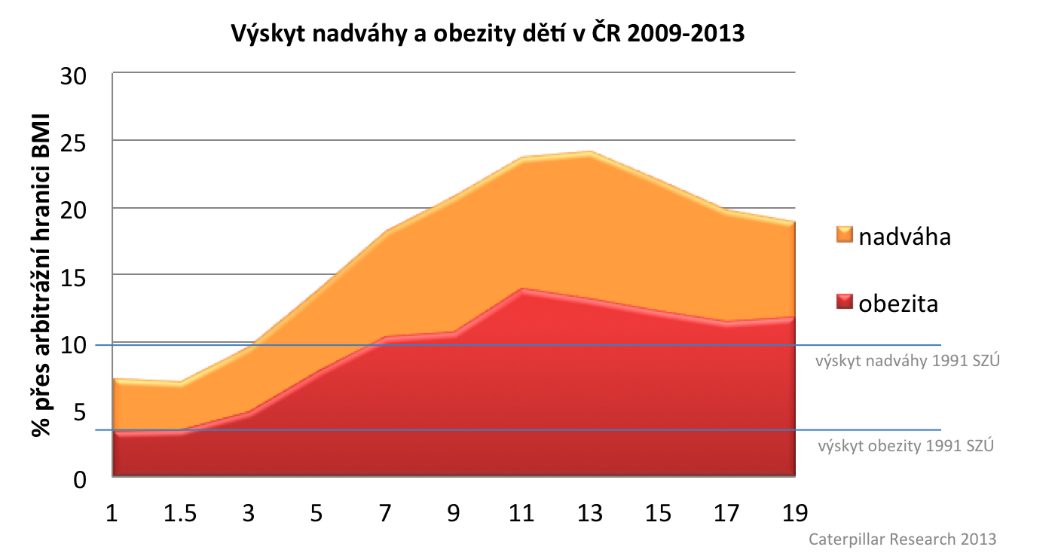 Vzdálenost běhu doporučená IAAF
IAAF, Specific Considerations for the Child and Adolescent -
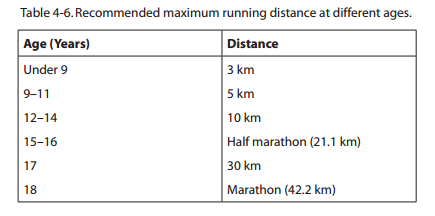 Psychologický kontext
Jak fyzická struktura, tak duševní síla dětí je slabá , 
hrozba vyhoření nebo zranění

postupně zvyšovat vytrvalostní nároky
 nabízet dosažitelné formy cvičení,
Hra, ne stereotyp
rozvíjet sebevědomí, 
Od jednoduchého ke složitému
Od lehkého k těžkému
Od variabilního k stereotypnímu
Periodizace
vytrvalostní trénink je součástí kontinuálního , multi - stupňového úsilí

nechtějte výsledky hned

Rozvoj vytrvalosti – umožňuje dětem tolerovat zvýšené množství cvičebních stimulů v budoucnu = klíčový bod
Senzitivní období
Muži:
8 až 11 
15 a 16 let


Ženy:
 8 od 10 
13 let
měly by začít dříve s vytrvalostním tréninkem
Technika
Důležitá při vytrvalostních tréninkových jednotkách
Nízká intenzita – možnost fixace
Utváření stereotypů